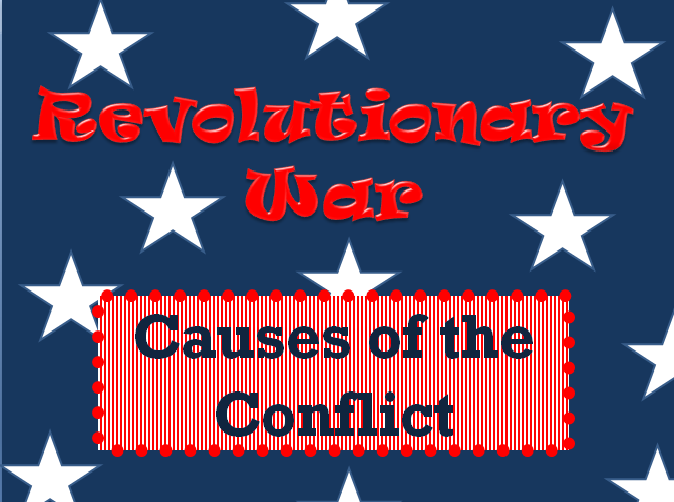 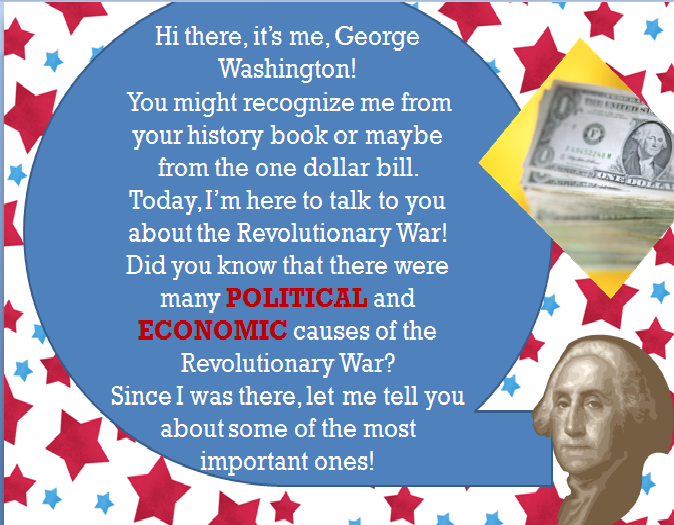 Definition: Series of 1767 laws named for Charles Townshend (Treasurer).
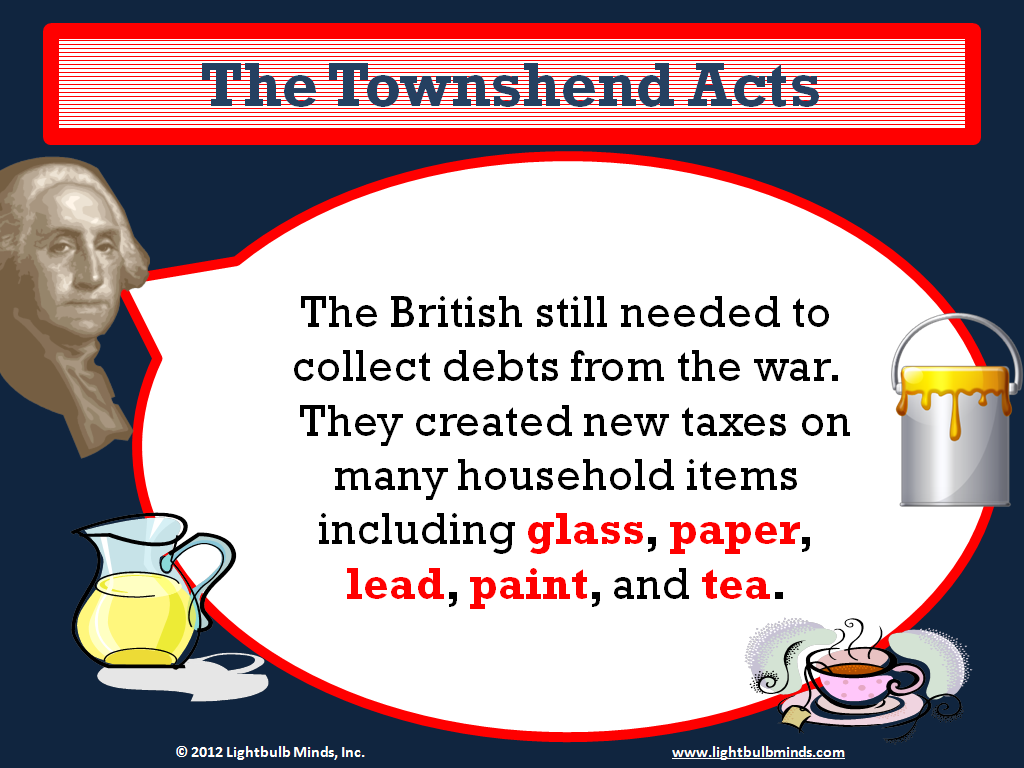 In response to the sometimes violent protests by the American colonists, Great Britain sent more troops to the colonies.